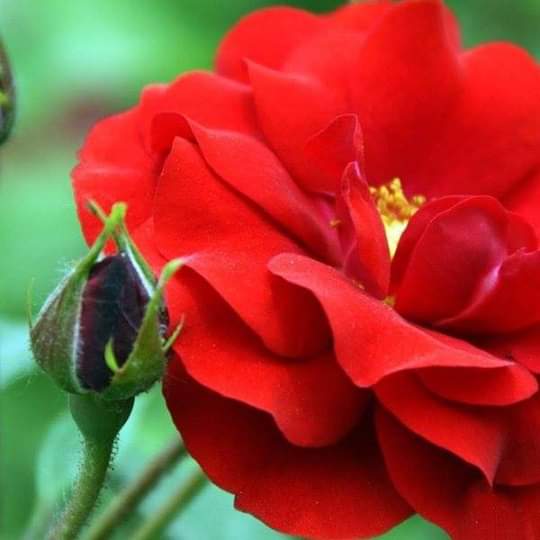 পৌরনীতি ও সু-শাসন ক্লাশে সবাইকে সু-স্বাগতম
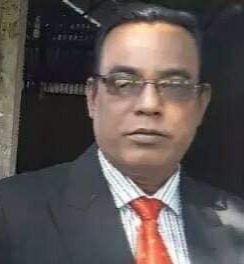 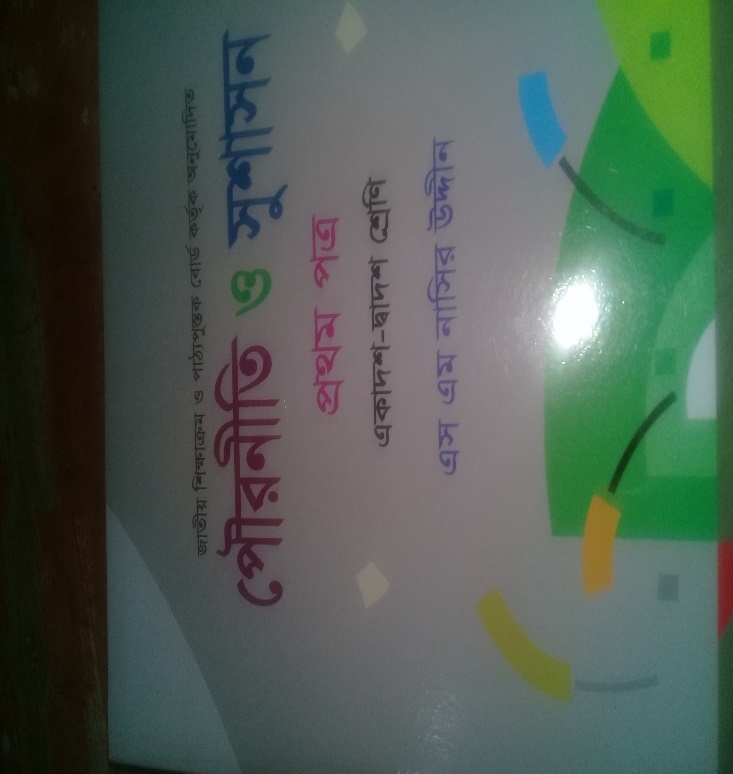 পরিচিতি
শ্রেণীঃ একেদশ,
পৌরনীতি ও সু-শাসন,
অধ্যায়ঃ ৬ষ্ট,
বিষয়ঃ রাজনৈতিক দল,
সময়ঃ ৫০ মিনিট,
তারিখঃ ২৫/০৮/২০২০
মোঃ আজহারুল ইসলাম,
সহকারি অধ্যাপক,
জাংগালিয়া ইউনিয়ন স্কুল এন্ড কলেজ,
পাকুন্দিয়া-কিশোরগঞ্জ,
মোবাইল নং ০১৭১২৩৮৯৭৫২ ।
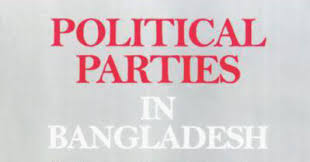 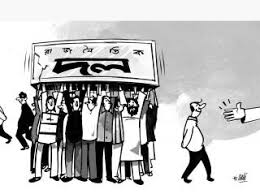 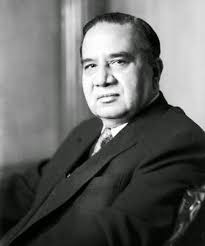 হোসেন শহীদ সোহরাওয়ার্দী, আওয়ামী-লীগের প্রতিষ্টাতা,
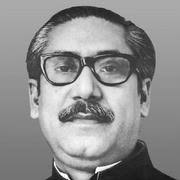 বঙ্গবুন্ধু শেখ মুজিবুর রহমান,আওয়ামী-লীগের প্রতিষ্টাতা,
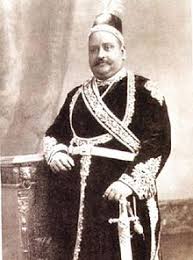 নবাব স্যার সলিমুল্লাহ,বাংলাদেশের প্রথম রাজনৈতিক নেতা,
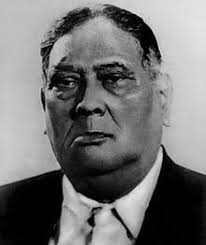 শেরে-ই-বাংলা এ,কে, ফজলুল হক
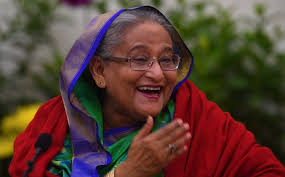 আওয়ামী-লীগ দলের  প্রধান জননেত্রী শেখ হাসিনা,
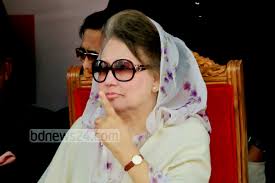 বি,এন,পি দলের প্রধান বেগম খালেদা জিয়া,
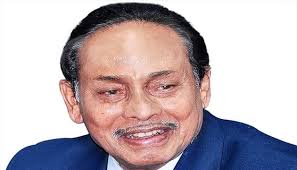 জাতীয় পার্টির প্রধান এইচ,এম এরশাদ,
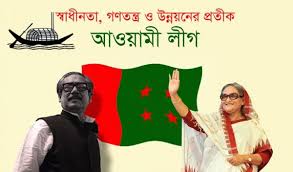 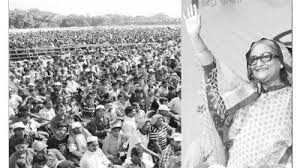 নির্বাচনে জয় লাভের জন্য ব্যাপক প্রচারনা চালাচ্ছে,
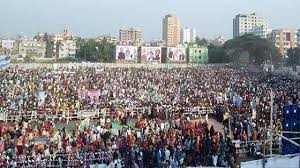 নির্বাচনে জয় লাভের জন্য ব্যাপক প্রচারনা চালাচ্ছে,
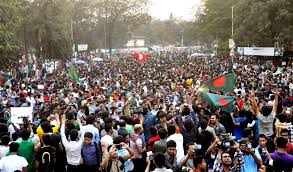 রাজনৈতিক দল দাবী আদায়ের জন্য জনসভা করছে,
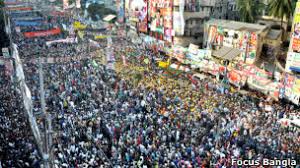 রাজনৈতিক দল নির্বাচনের আগে ব্যাপক প্রচারনা চালাচ্ছে,
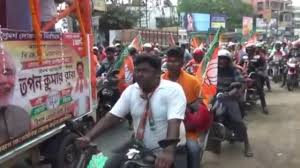 রাজনৈতিক দল নির্বাচনের আগে মিছিলের মাধ্যমে প্রচারনা চালাচ্ছে,
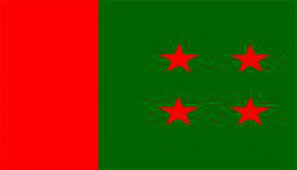 বাংলাদেশ আওয়ামী-লীগের দলীয় পতাকা,
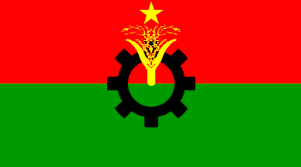 বাংলাদেশ জাতীতাবাদী দলের দলীয় পতাকা,
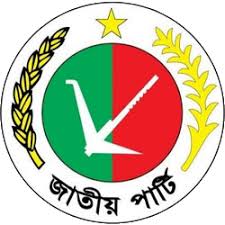 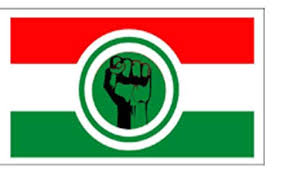 আজকের পাঠ ঘোষণাঃ-
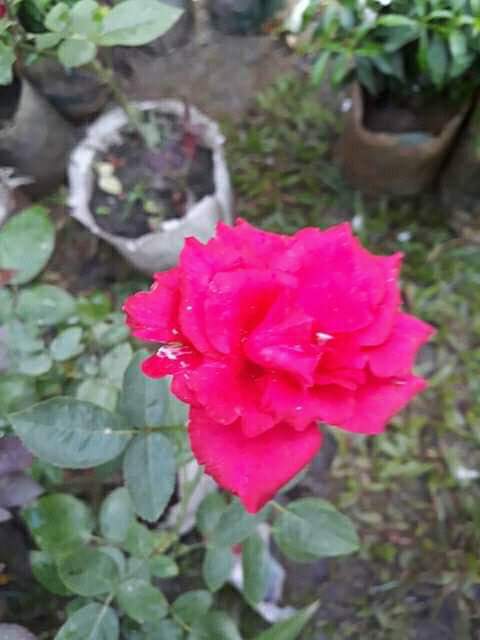 রাজনৈতিক দল কি, রাজনৈতিক দলের বৈশিষ্ট্য সমূহ কি কি, এবং রাজনৈতিক দলের কার্যাবলী সমূহ কি কি।
শিখন ফলঃ-
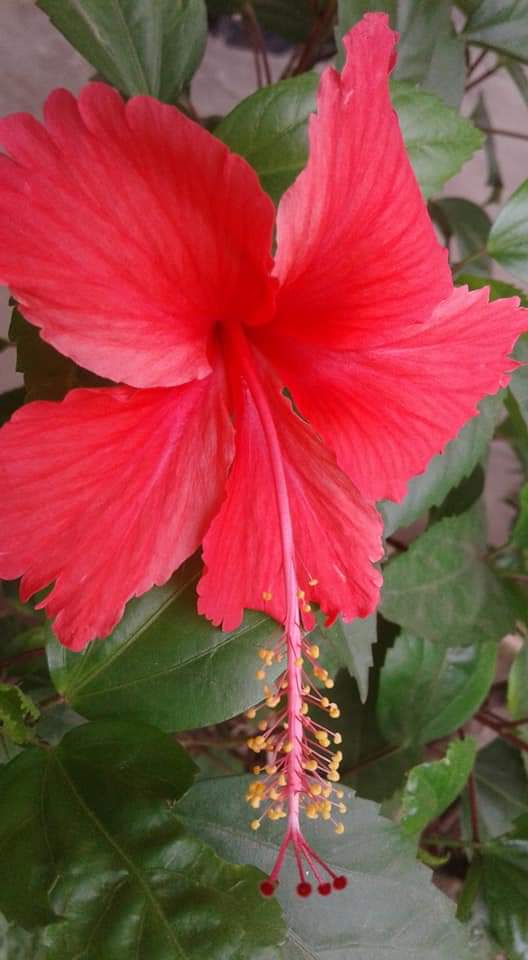 এই পাঠের শেষে,
রাজনৈতিক দল কি তা বলতে পারবে।
রাজনৈতিক দলের বৈশিষ্ট্য সমূহ ব্যাখ্যা করতে পারবে।
রাজনৈতিক দলের কার্যাবলী সমূহ মূল্যায়ন করতে পারবে।
রাজনৈতিক দল কি ?
উত্তরঃ গন্তান্ত্রিক শাসন ব্যবস্থায় রাজনৈতিক দল একটি অপরিহার্য উপাদান।রাজনৈতিক দল ছাড়া গনতান্ত্রিক  শাসন ব্যবস্থা কল্পনা করা যায় না। আধুনিক প্রতিনিধিত্বমূলক গনতন্ত্রের মূল স্তম্ভ হলো রাজনৈতিক দল।
ম্যাকাইভার মতে’ রাজনৈতিক দল হলো নীতি ও আদর্শের ভিত্তিতে কোনো সংঘবদ্ধ জনসমাজ,যারা বৈধ উপায়ে শাসন ক্ষমতা দখলে সচেষ্ট হয়। সুতরাং রাজনৈতিক দল বলতে একদল জনসমষ্টিকে যারা রাষ্ট্রের প্রধান প্রধান সমস্যা চিহ্নিত করে এবং চিহ্নিত সমস্যা জনসাধারনের নিকট প্রচার করে এবং জন সমর্থন লাভ করে।
রাজনৈতিক দলের বিভিন্ন রুপঃ-
রাজনৈতিক দলের বৈশিষ্ট্য সমূহঃ-
রাজনৈতিক দলের কার্যাবলী সমূহঃ-
দলীয় কাজঃ-
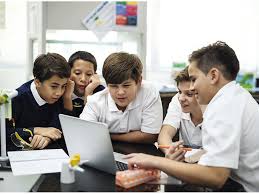 রাজনৈতিক দল বলতে কি বুঝ?
রাজনৈতিক দল ও উপদল বলতে কি বুঝ ?
একক কাজঃ-
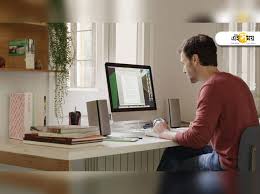 রাজনৈতিক দলের কার্যাবলী সমূহ কি কি ?
জোড়ায় কাজঃ-
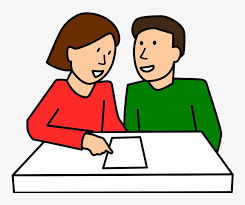 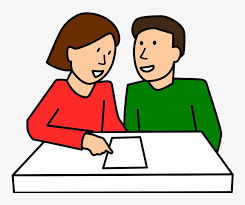 ক দলঃ রাজনৈতিক দল বলতে কি বুঝ?
রাজনৈতিক দল ও উপদলের মধ্যে পার্থক্য কি কি ?
মূল্যায়নঃ-
১। গনতন্ত্রের প্রাণ বলা হয় কোনটিকে।
ক। আমলাতন্ত্রকে,                                খ। রাজনৈতিক দলকে।
গ। গনমাধ্যমকে,                                  ঘ। উপদলকে।
২। রাজনৈতিক দলের কাজ হলো ।
ক।সরকার গঠন করা                             খ। নেতৃত্ব না দেয়া।
গ। সরকারের সমালোচনা করা,                ঘ।সরকার গঠন না করা।
বাড়ির কাজঃ-
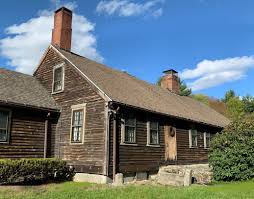 রাজনৈতিক দলের কার্যাবলী সমূহ কি কি এ বিষয়ে একটি প্রতিবেদন লিখে জমা দিবা।
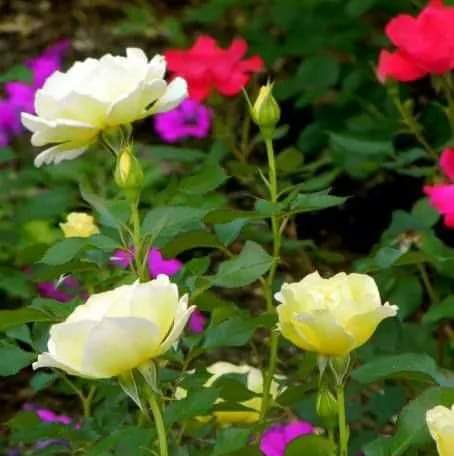 সবাইকে ধন্যবাদ